Bystander Effect
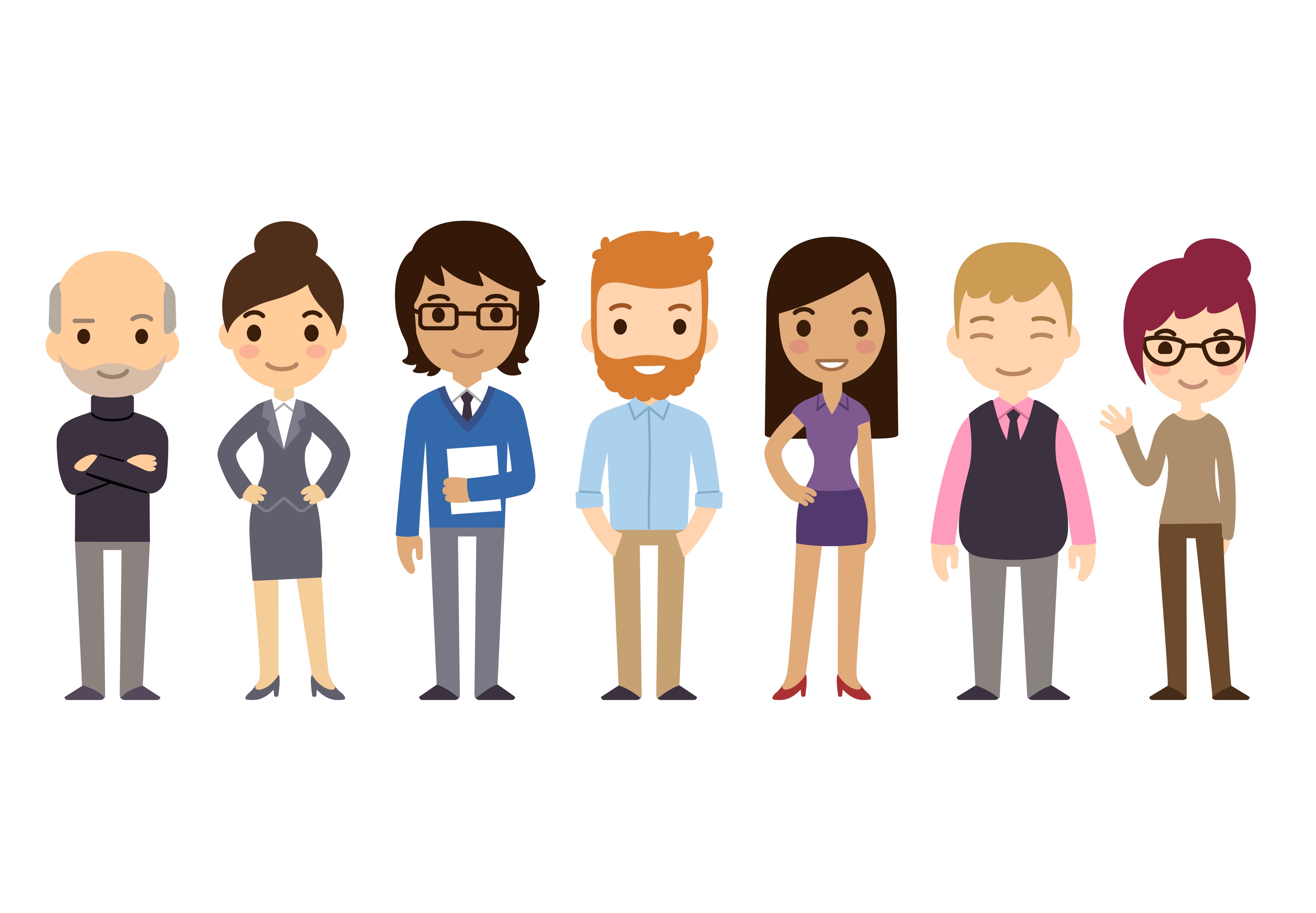 They’ll be okay
They don’t really need help….
Must’ve had a rough night- too much to drink
I’m sure someone else will handle it.
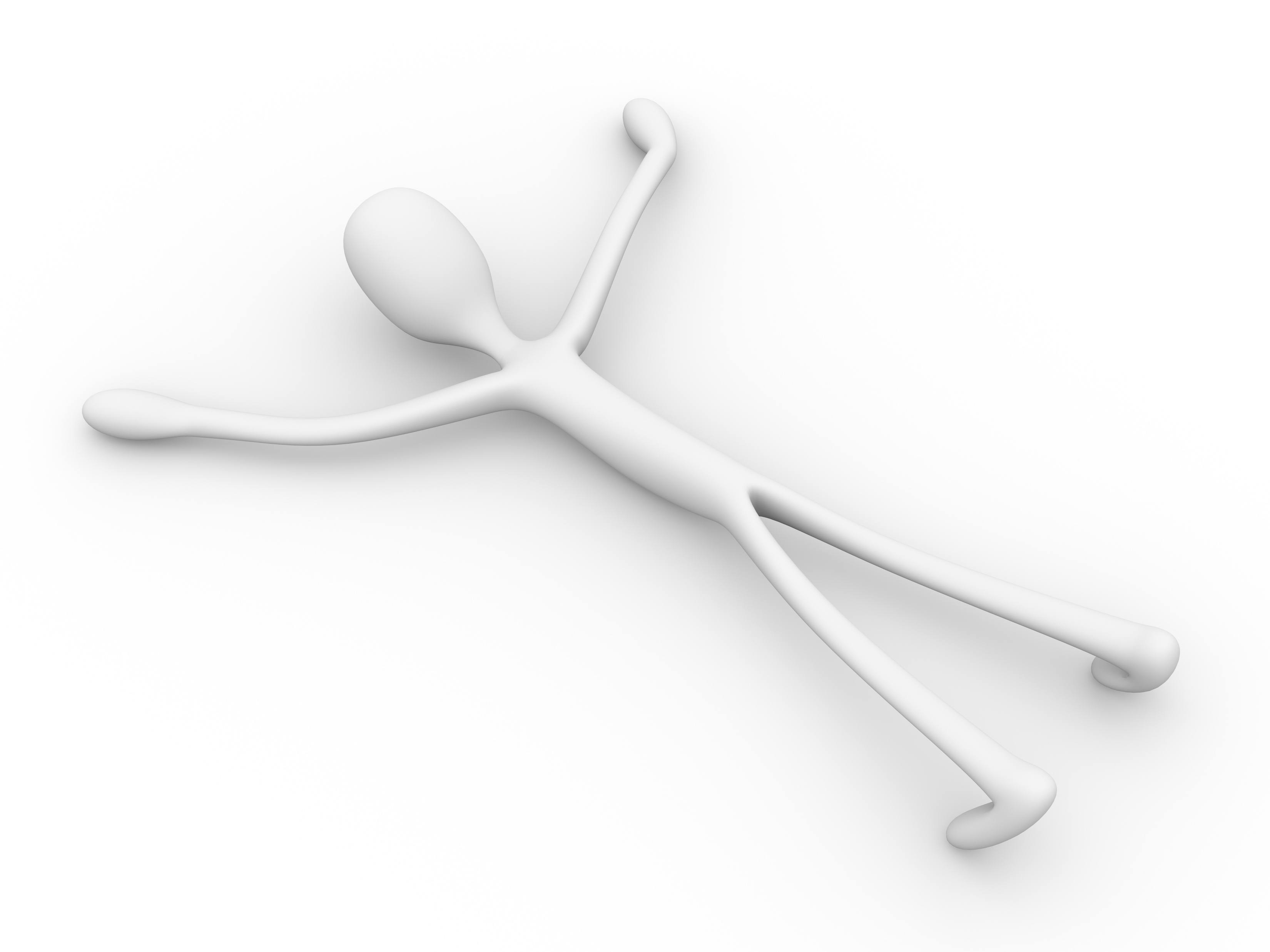 4D’s of Bystander Intervention Adapted from Bystander Intervention Workshop with Ada Gregory
Direct
Distract
Delay
Delegate
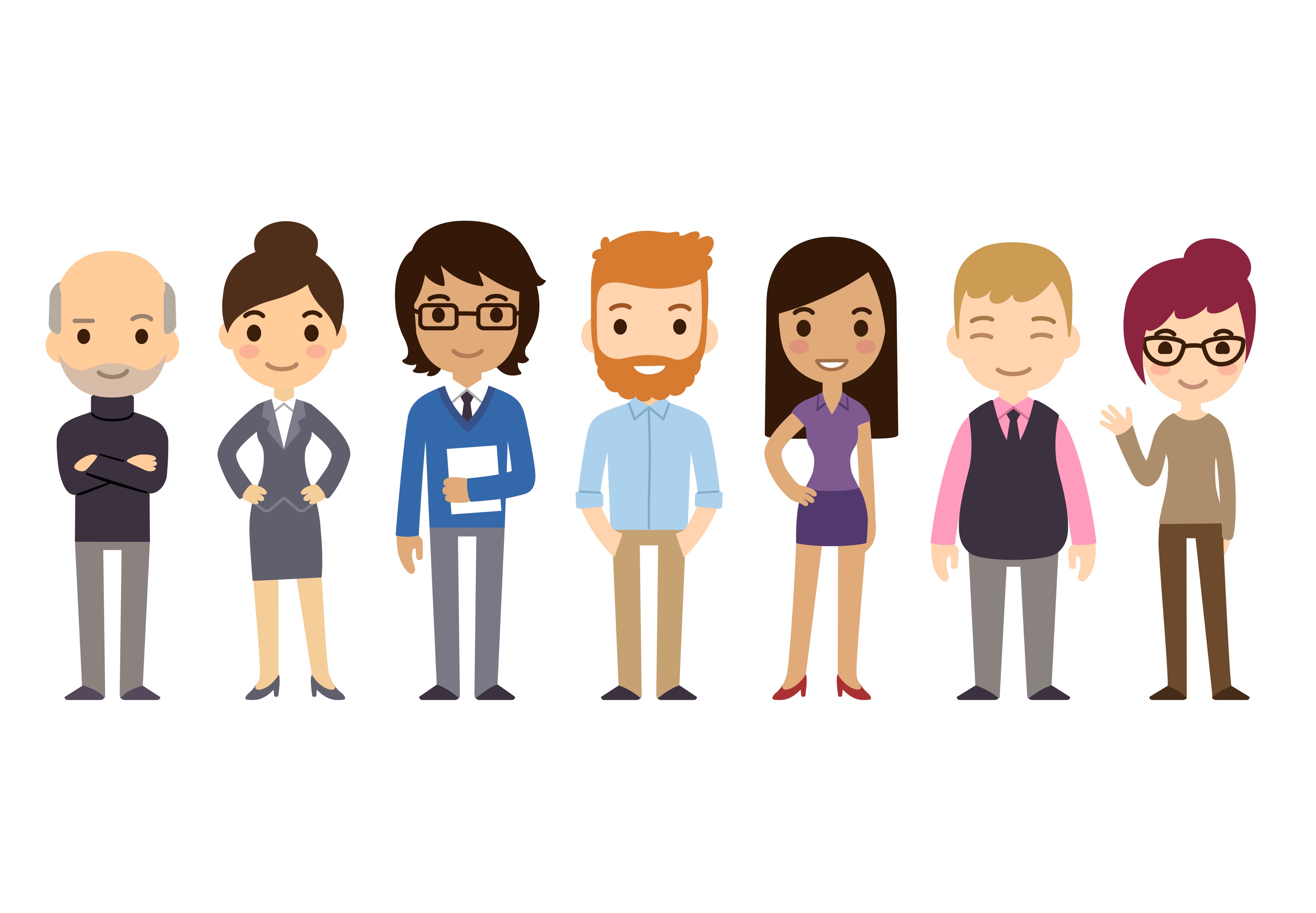 [Speaker Notes: What does that mean.. A typical girl
How did that patient get pregnant, she’s so fat…. “we don’t say that at Duke.”
Our nurses are so lazy/stupid, insert word….  ‘Ive always thought of you as a fair minded person, so it shocks me to hear you say that.”]
4D’s of Bystander Intervention Adapted from Bystander Intervention Workshop with Ada Gregory
Direct
Distract
Delay
Delegate
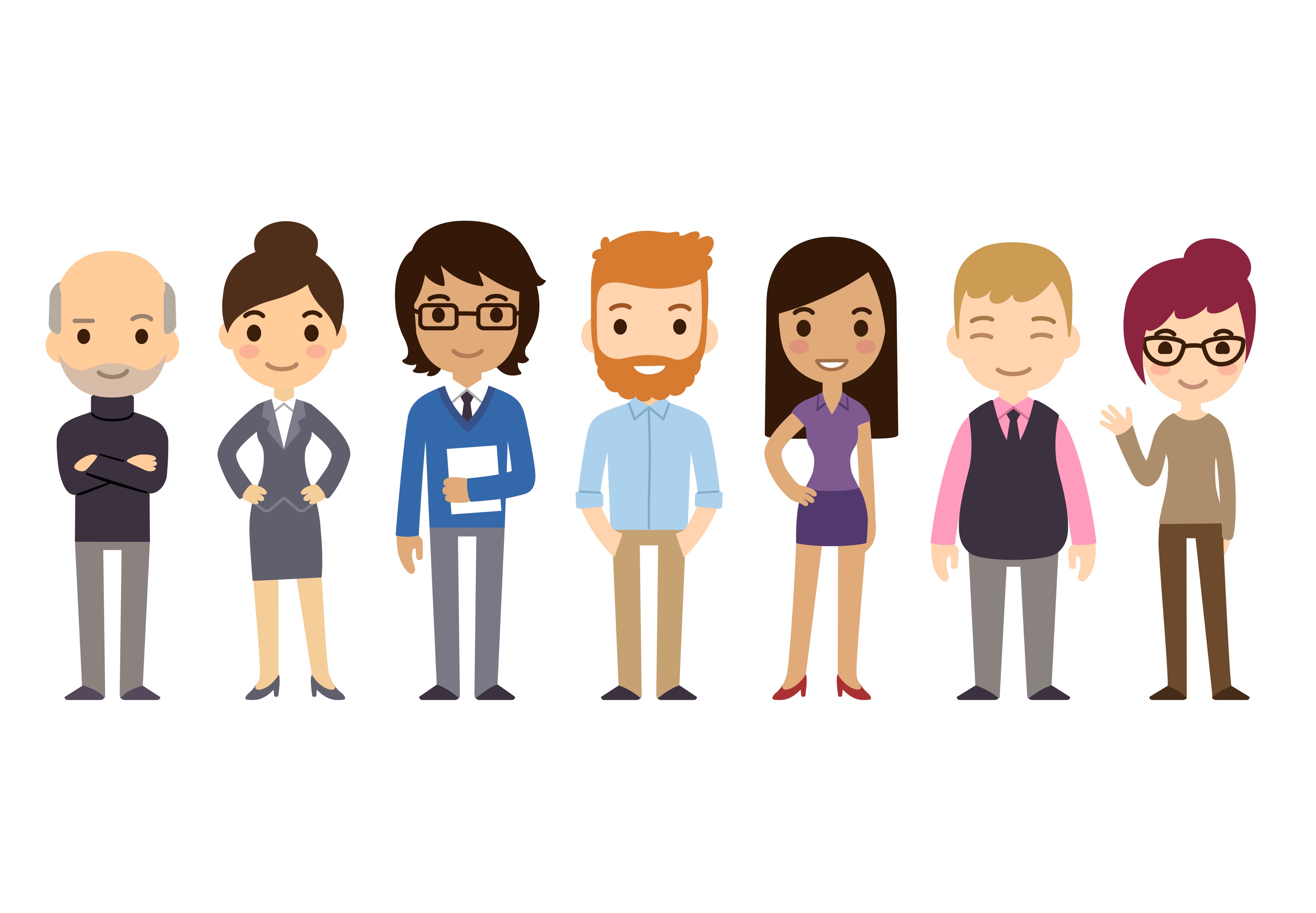 [Speaker Notes: You see a resident aggressively questioning a student to the point of humiliation…….  
Offer a dstriction- to go do a procedure with me….. Then followup with the other person.”

Bedside nurse won’t let the student participate----another time you could intervene.  “that’s my patient, could I introduce you to her?”]
4D’s of Bystander Intervention Adapted from Bystander Intervention Workshop with Ada Gregory
Direct
Distract
Delay
Delegate
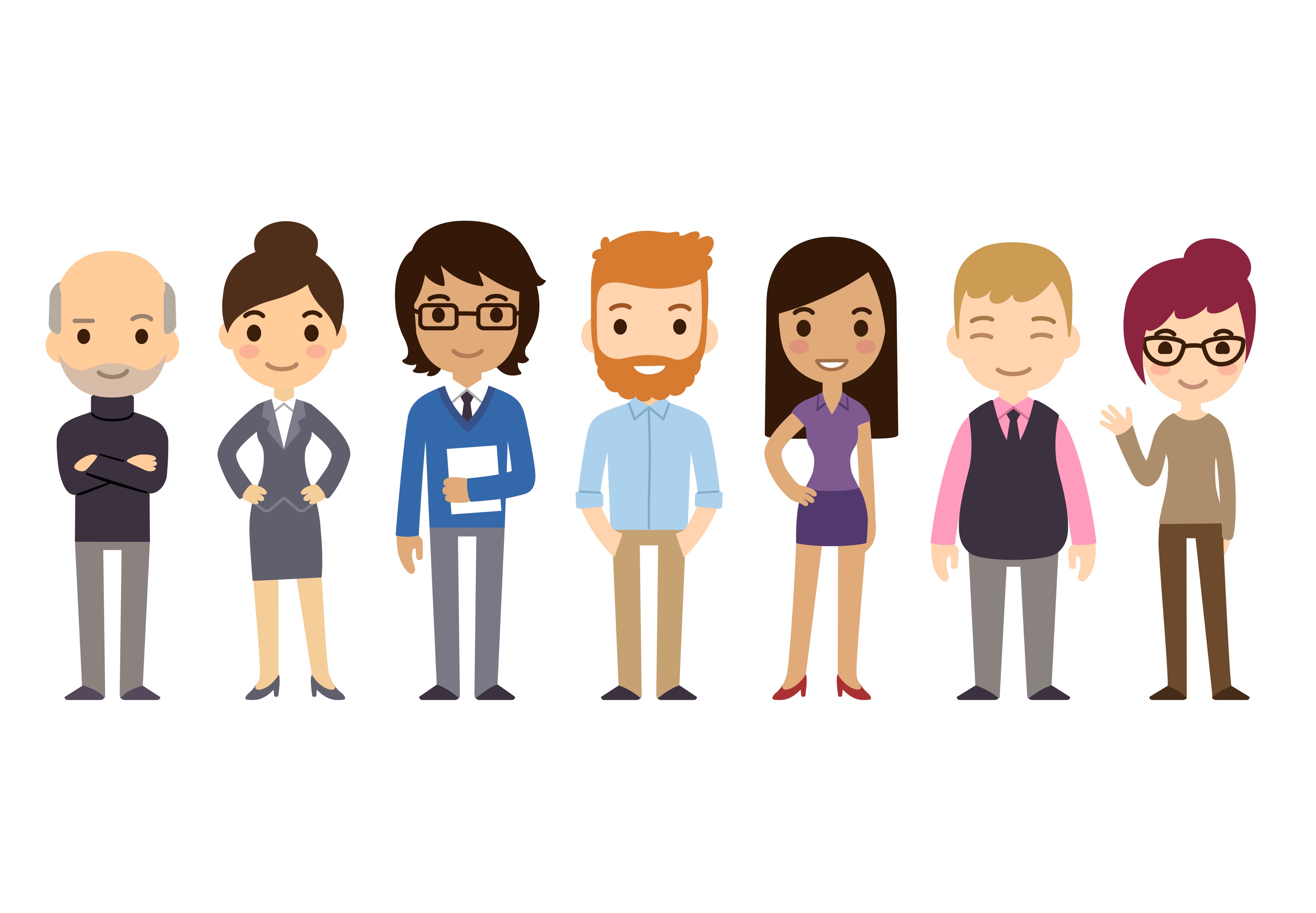 [Speaker Notes: The present isn’t always the time to say something– hierarchy, patient care needs, so you can followup later.]
4D’s of Bystander Intervention Adapted from Bystander Intervention Workshop with Ada Gregory
Direct
Distract
Delay
Delegate
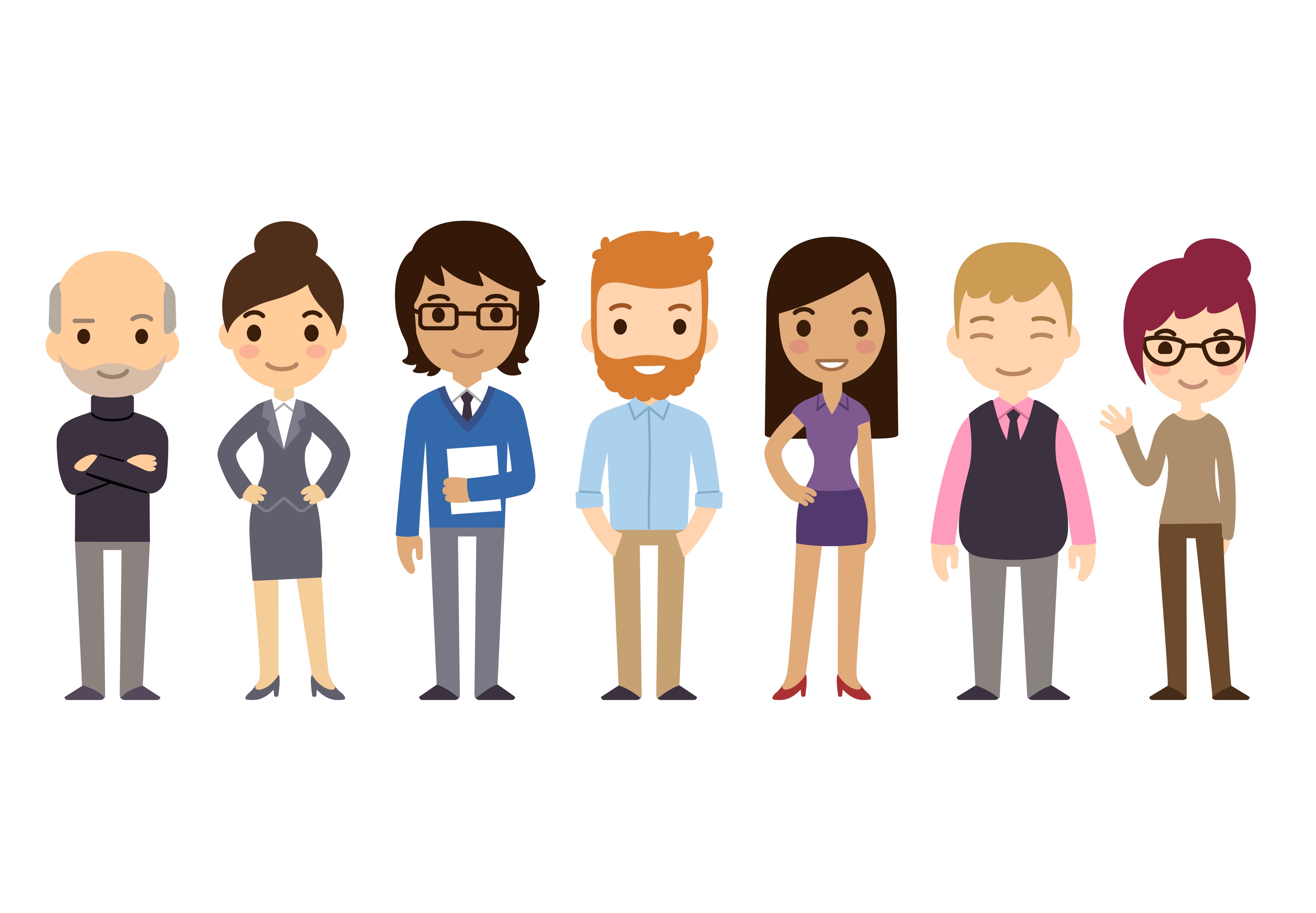 [Speaker Notes: Students sometime do this– see something and they need somone to help them.  (student said something to faculty about actions by a nurse, and the faculty responded, “oh yeah, we know and then the faculty does nothing.”
Instead, talk to Dr. Barber, the nurse manager, the program director,]
Calling out unacceptable behavior
C
“I’m Concerned….”
U
“I’m uncomfortable with…”
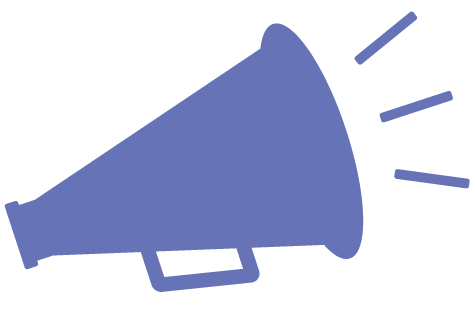 R
“We refrain from…..”
T
“Thank you”
[Speaker Notes: Not going to be reprimanded for good faith…it’s like handwashing…how do we get there…
This is our structure, this is our expectation]